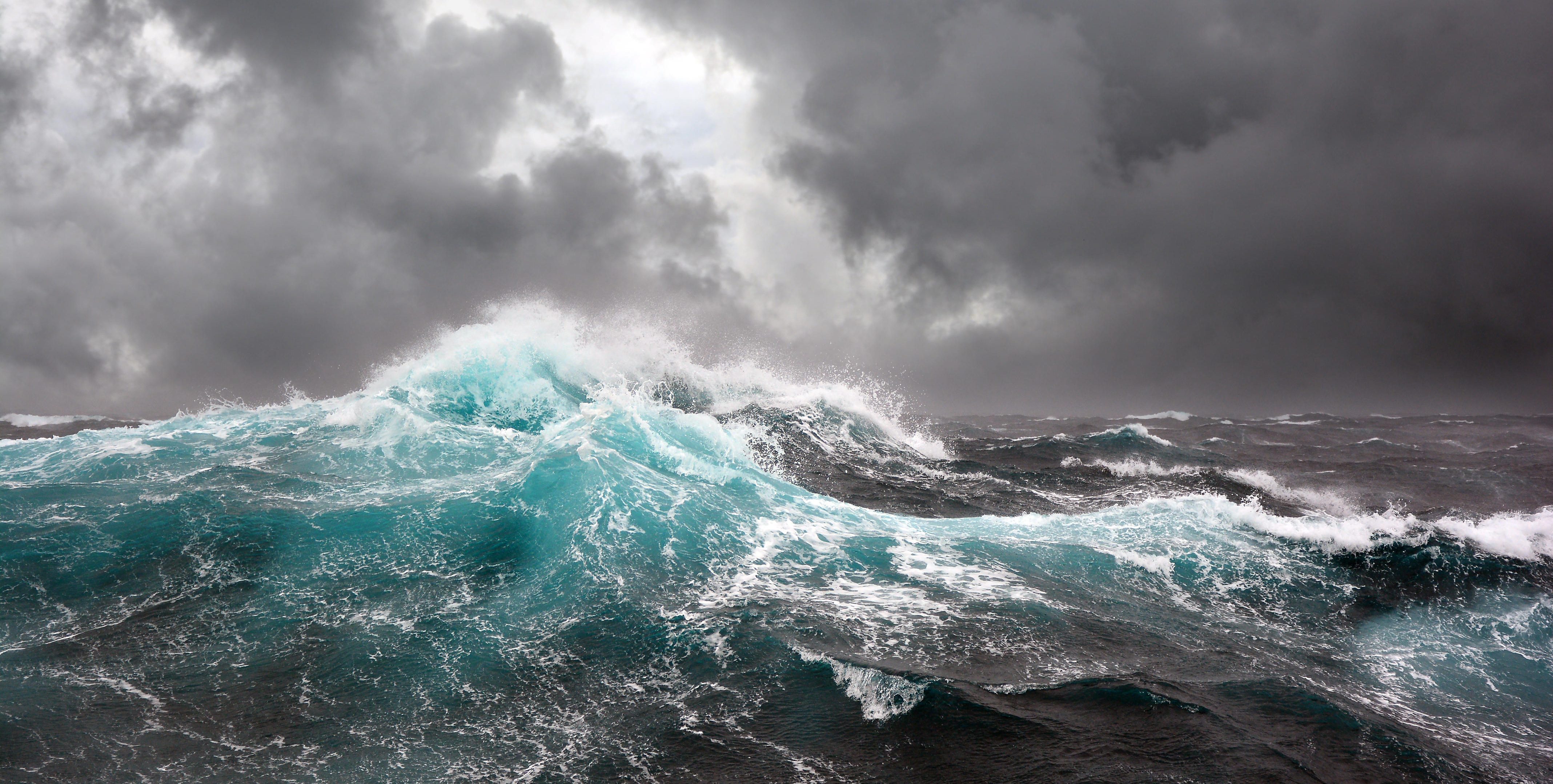 Grace Darling
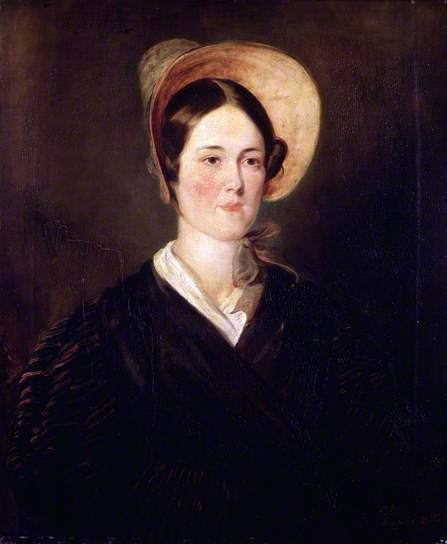 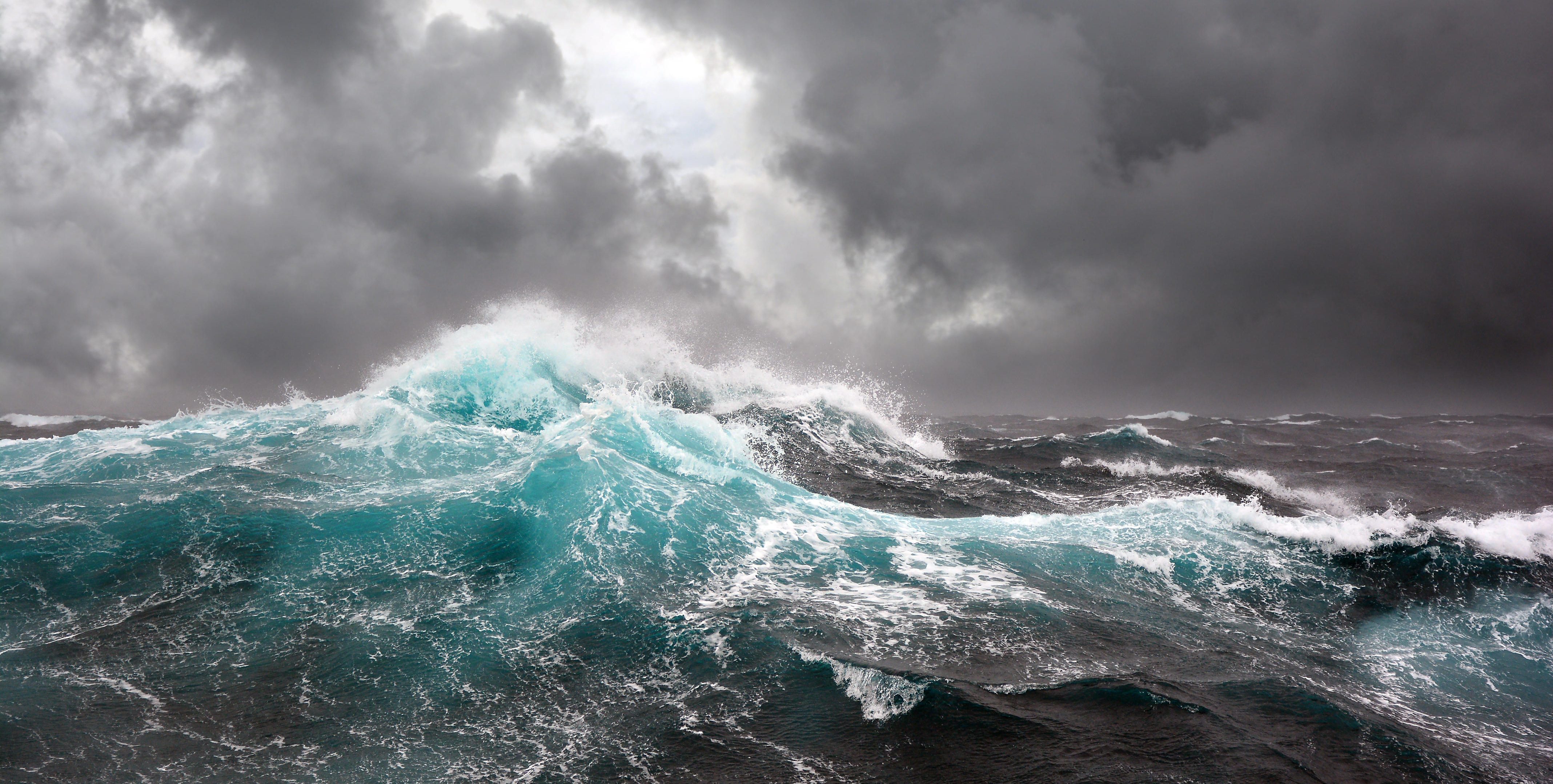 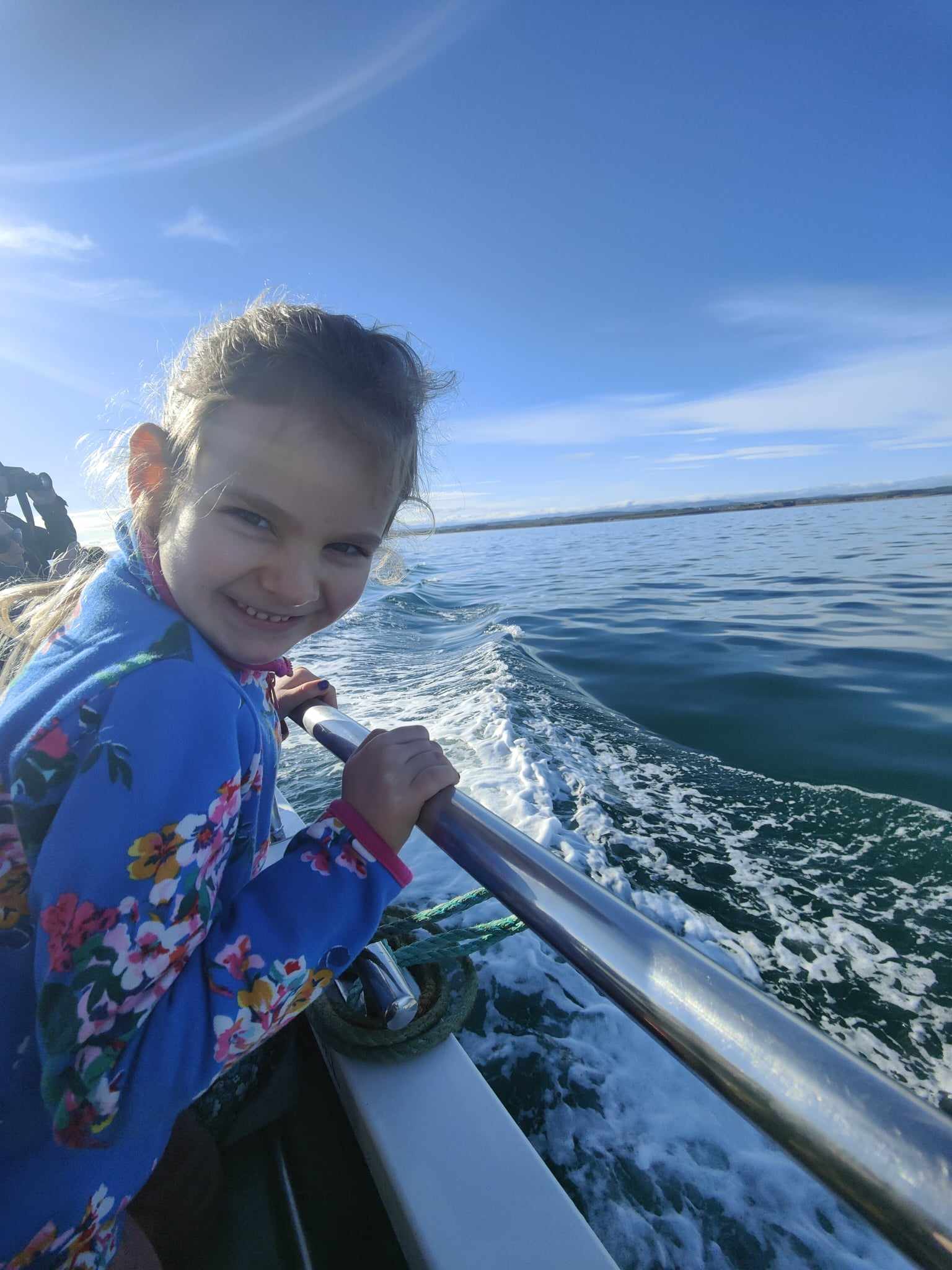 In February I went on a special boat trip to see the lighthouses where Grace Darling lived.
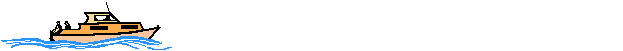 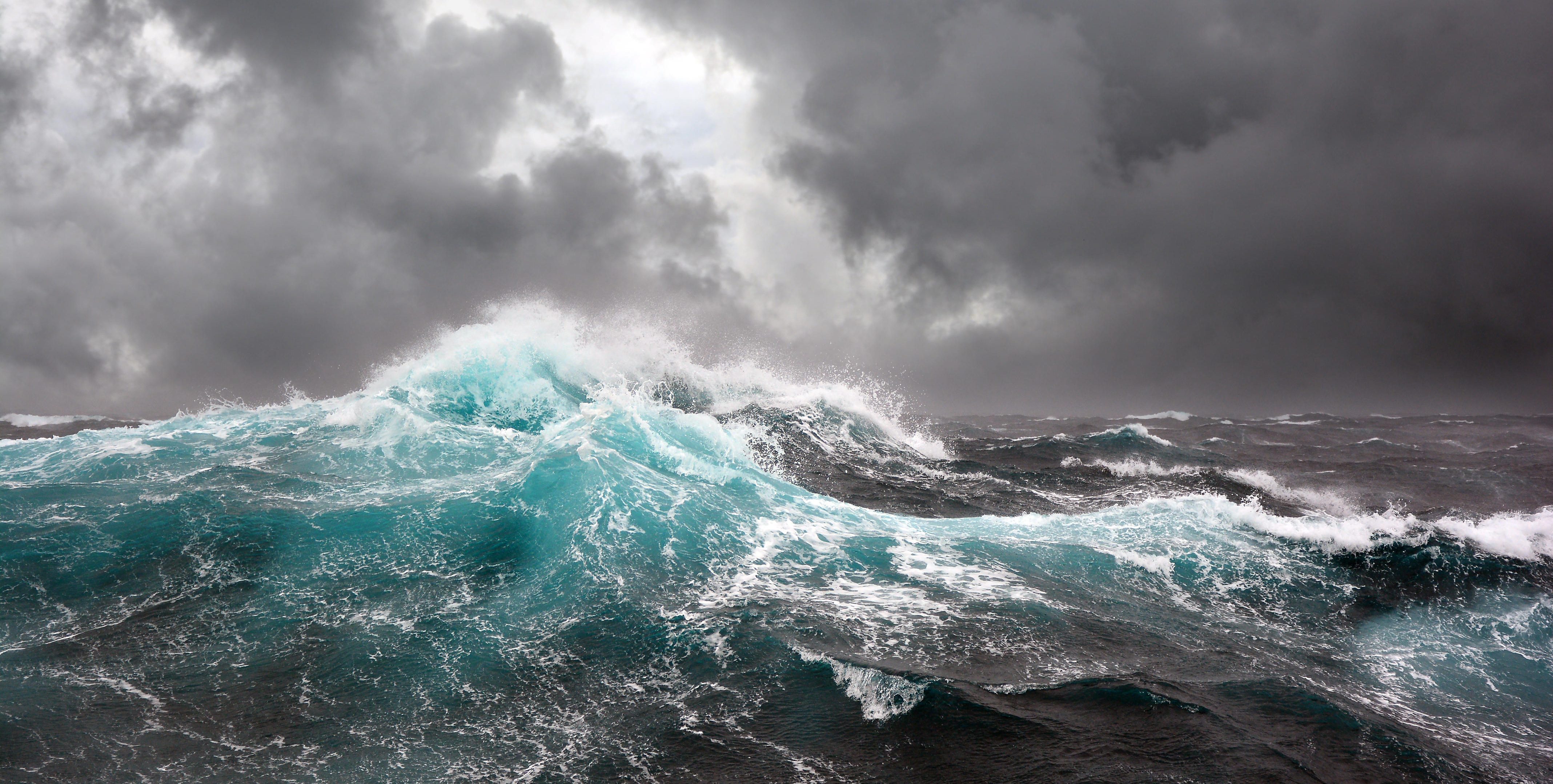 Grace Darling was born in Northumberland in a place called Bamburgh in 1815, over 200 years ago.
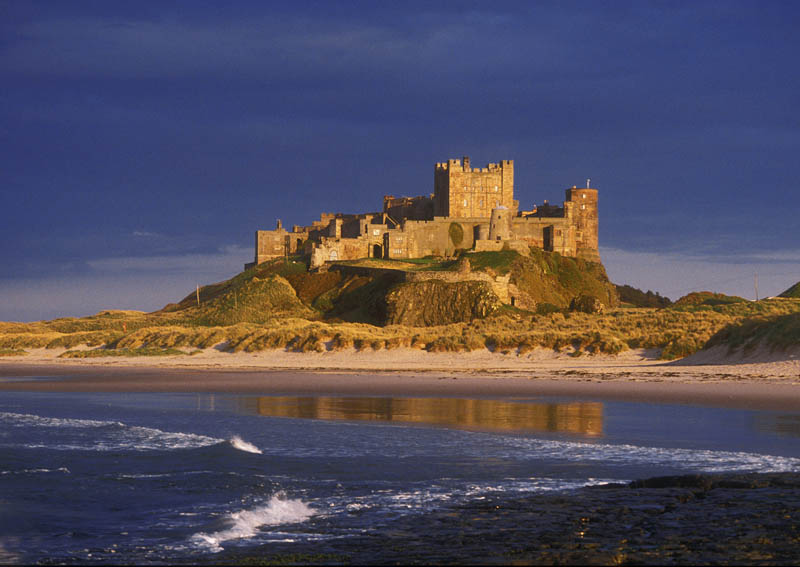 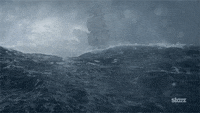 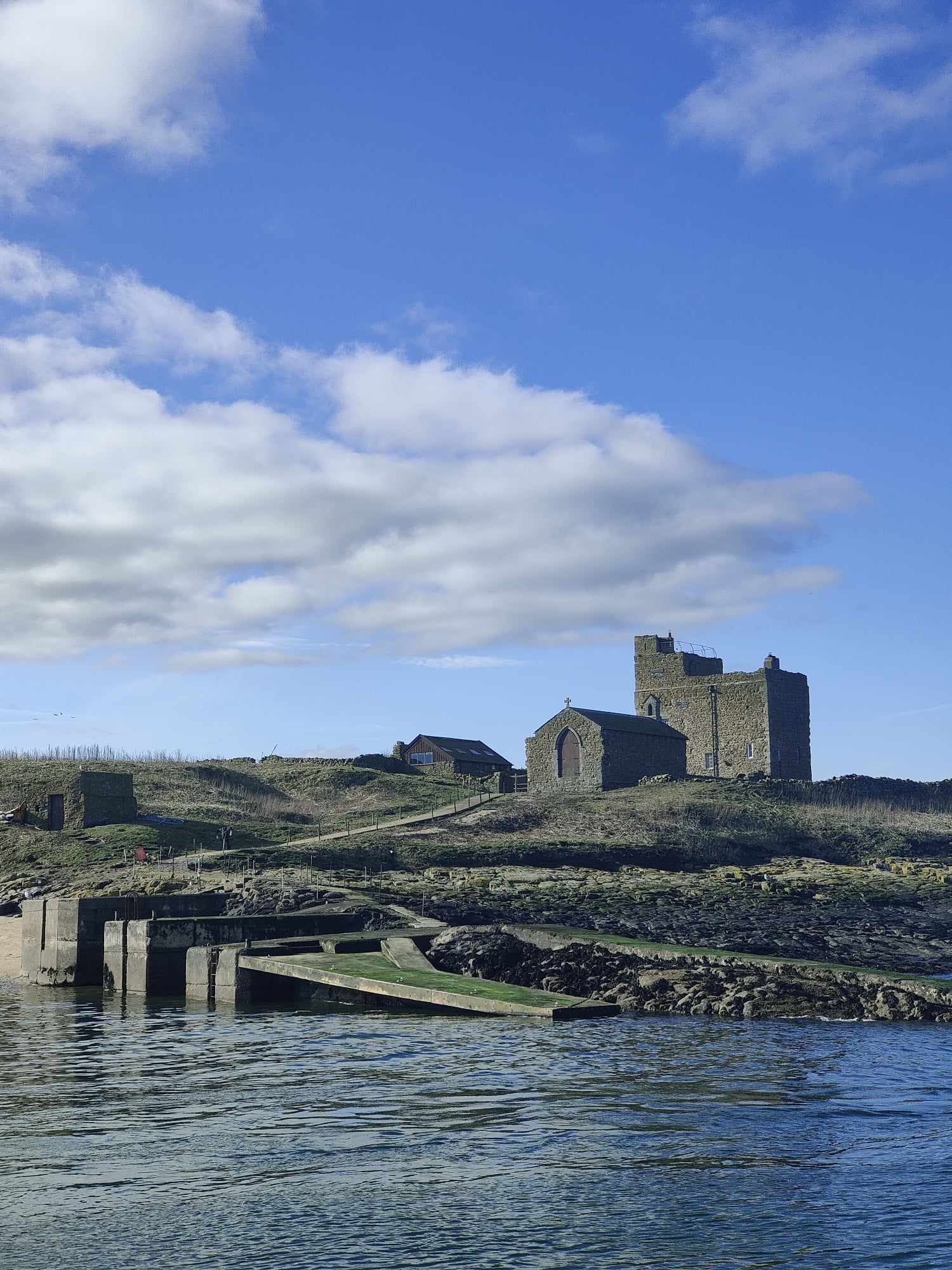 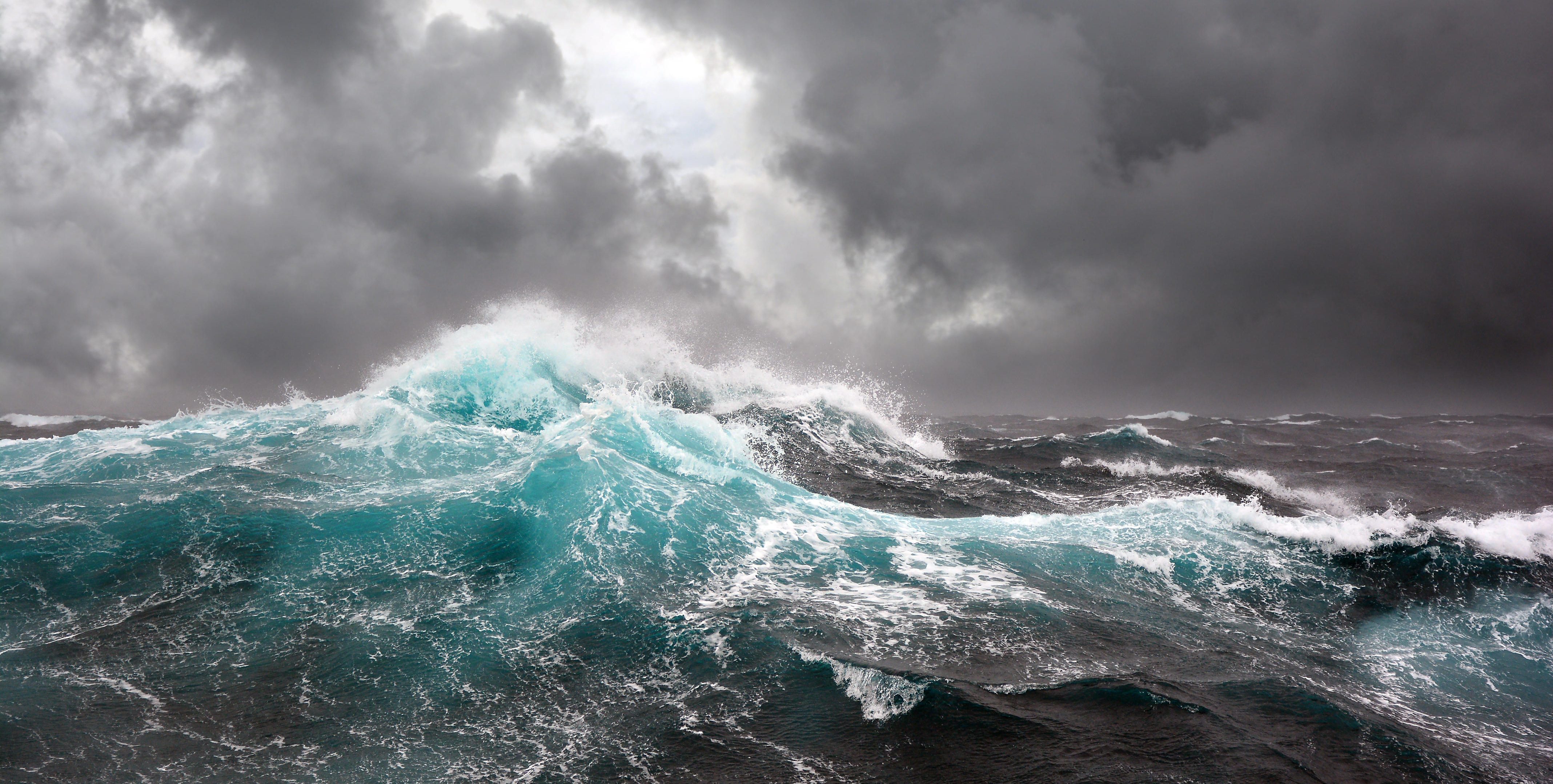 When she was a few weeks old she went to live on Brownsman island. Her Dad looked after the lighthouse.
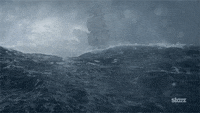 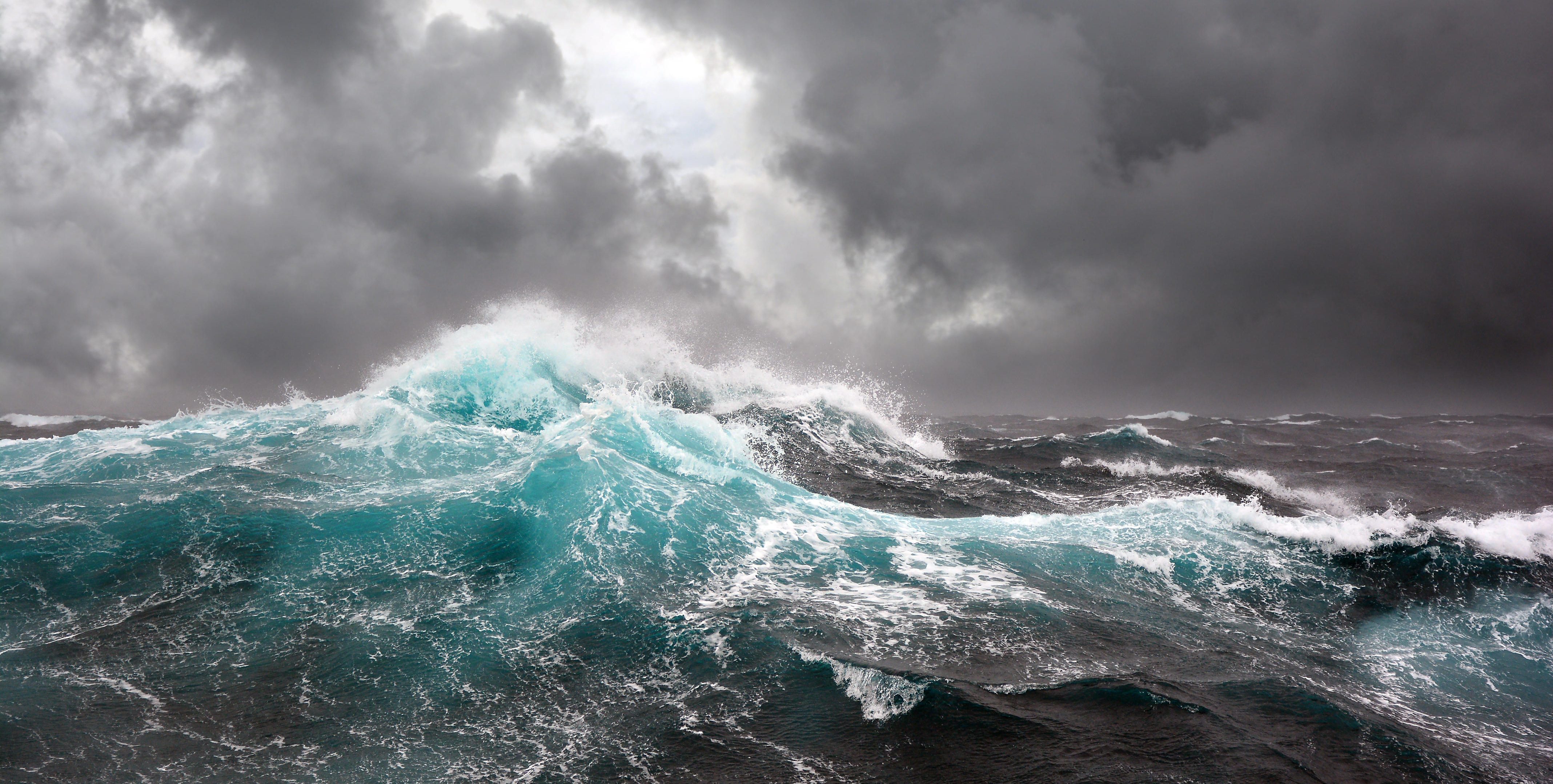 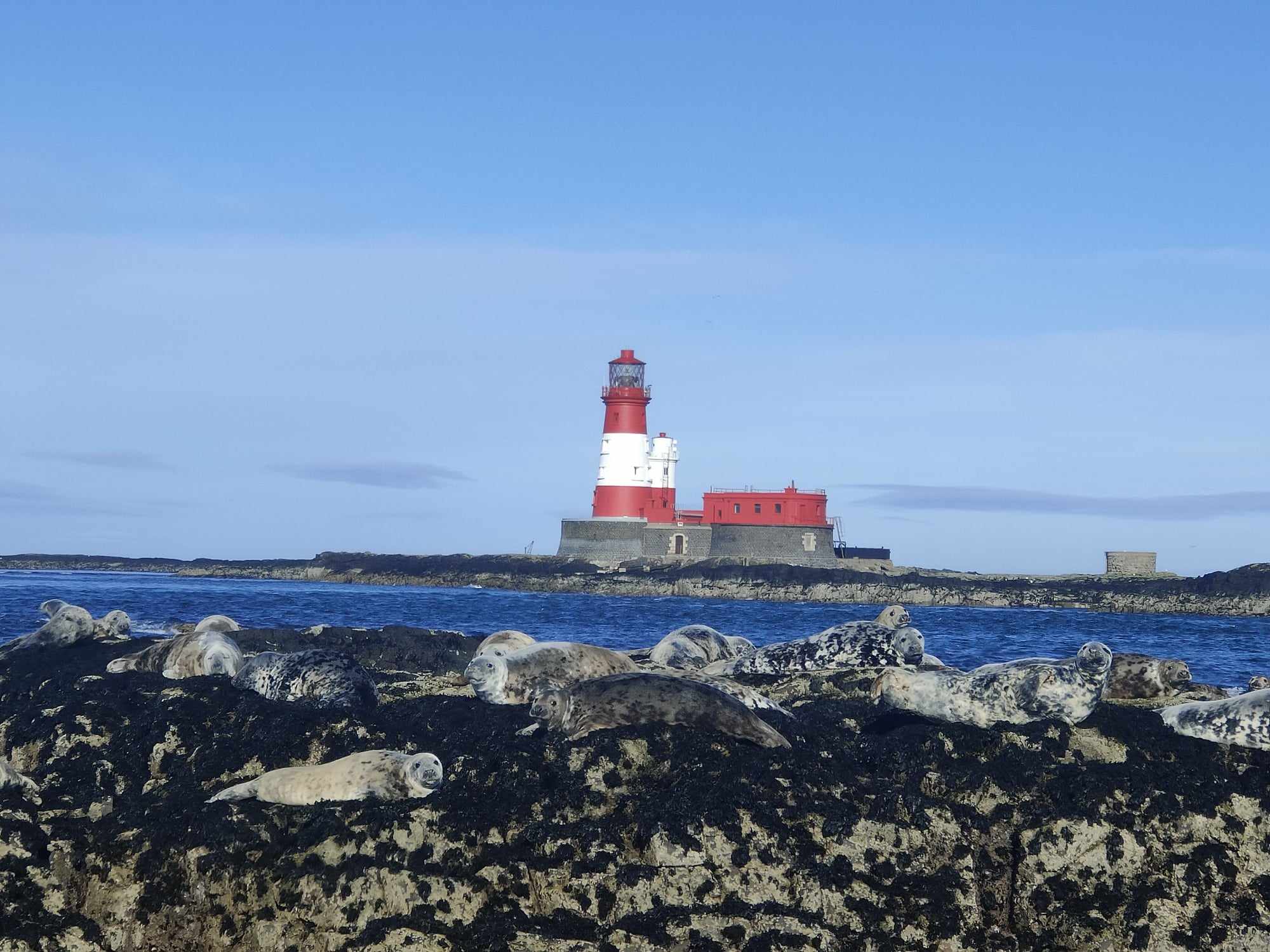 When she was 10 she moved to Longstone lighthouse.
This was her bedroom.
Have you spotted the seals?
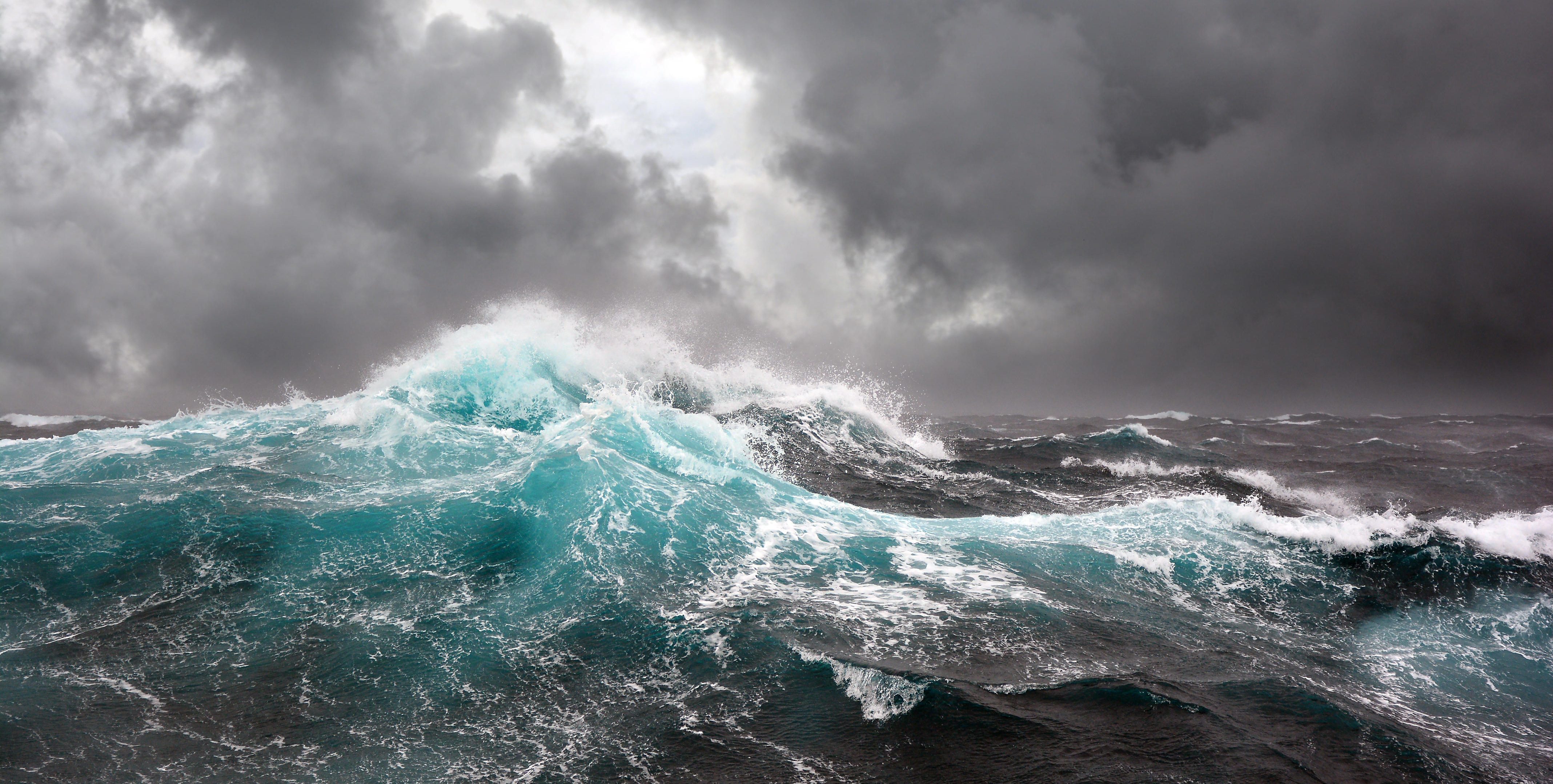 Grace Darling was 22 years old when she looked out of her bedroom window. It was stormy and she saw a shipwreak.
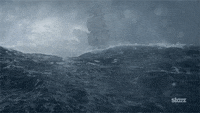 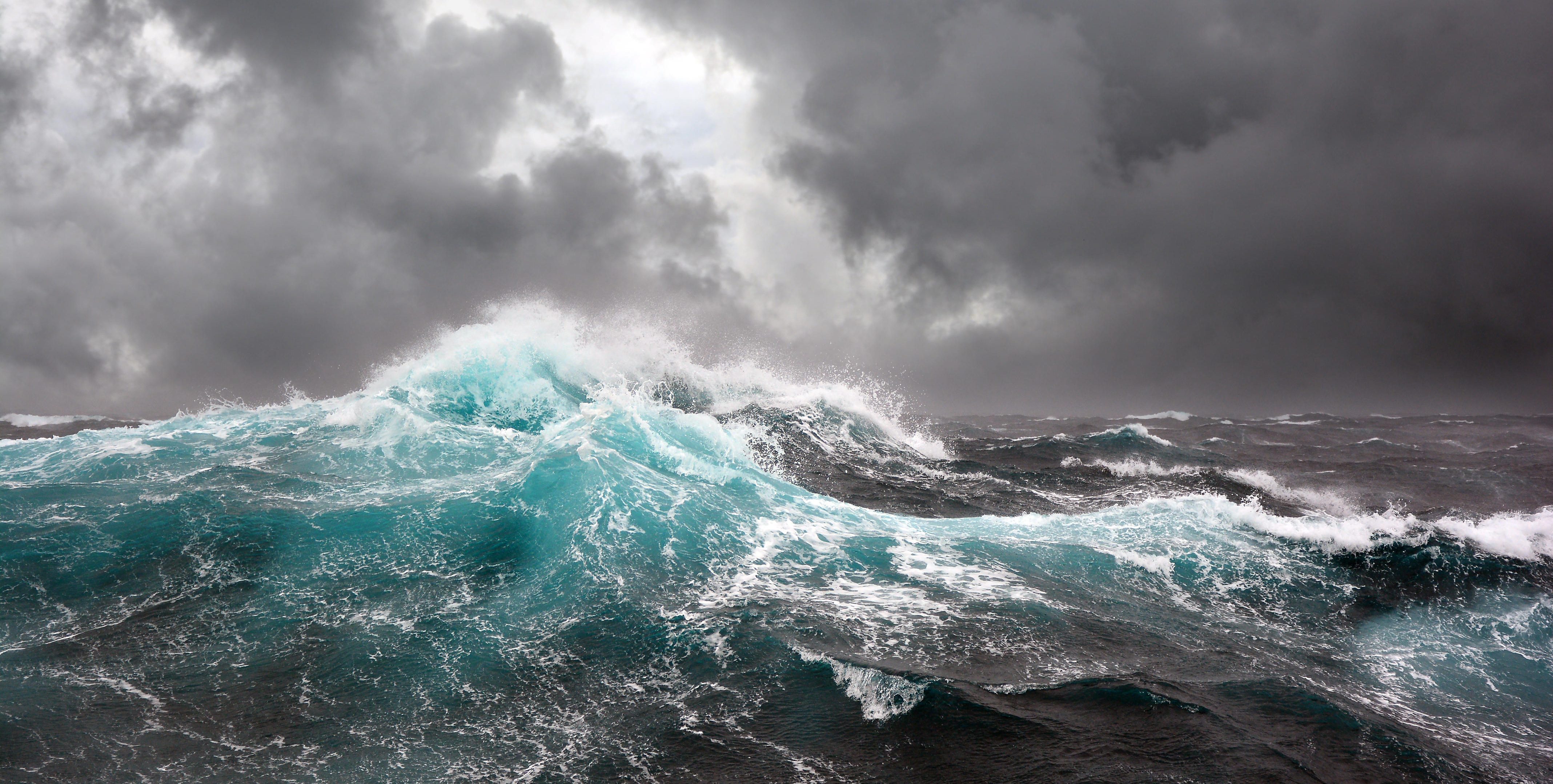 Grace had to wait until morning when it was light. Then she rowed out to sea with her Dad
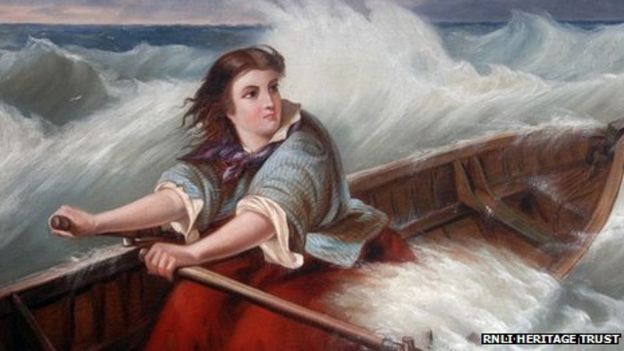 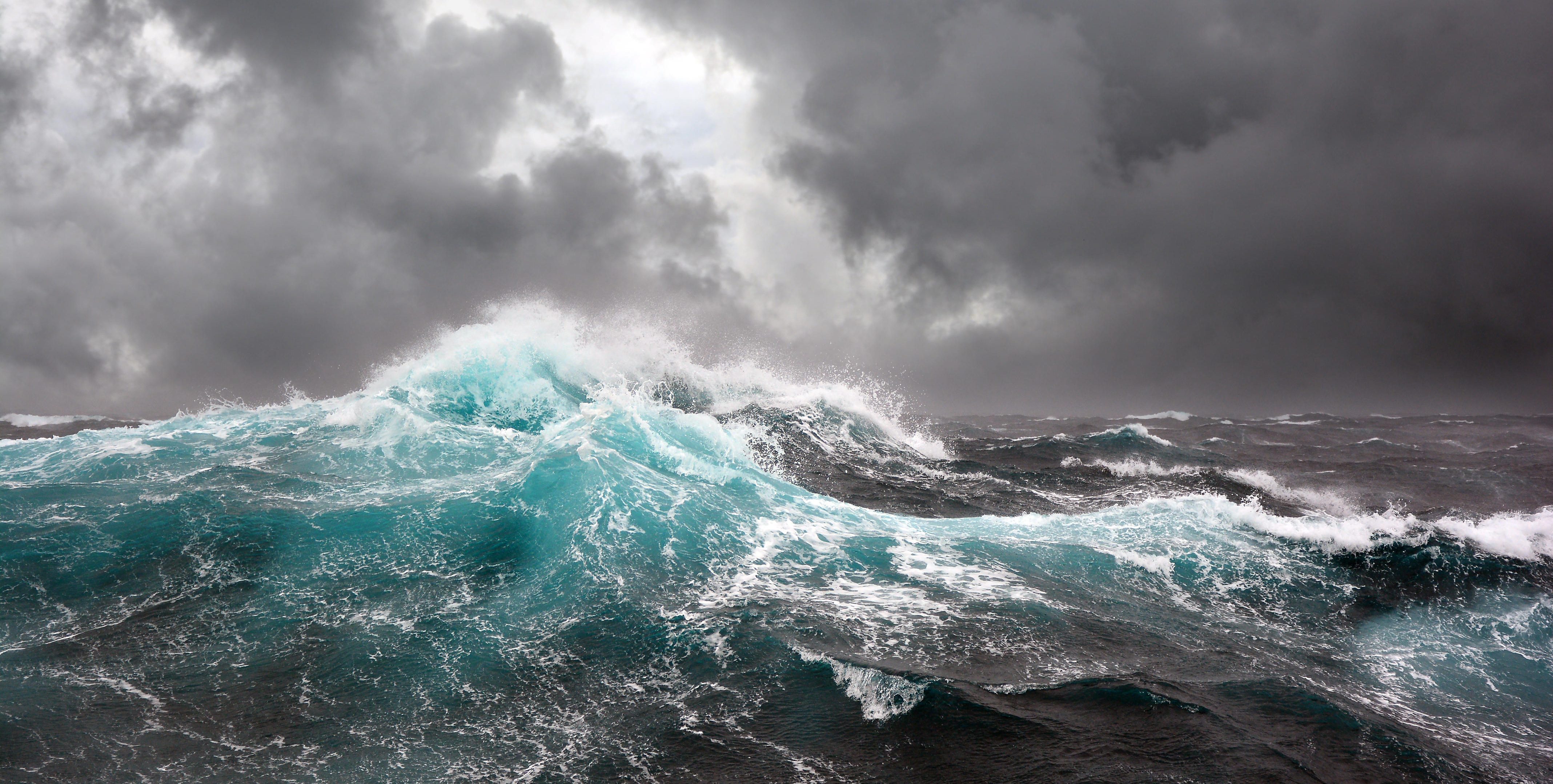 They made two trips and saved 9 people!
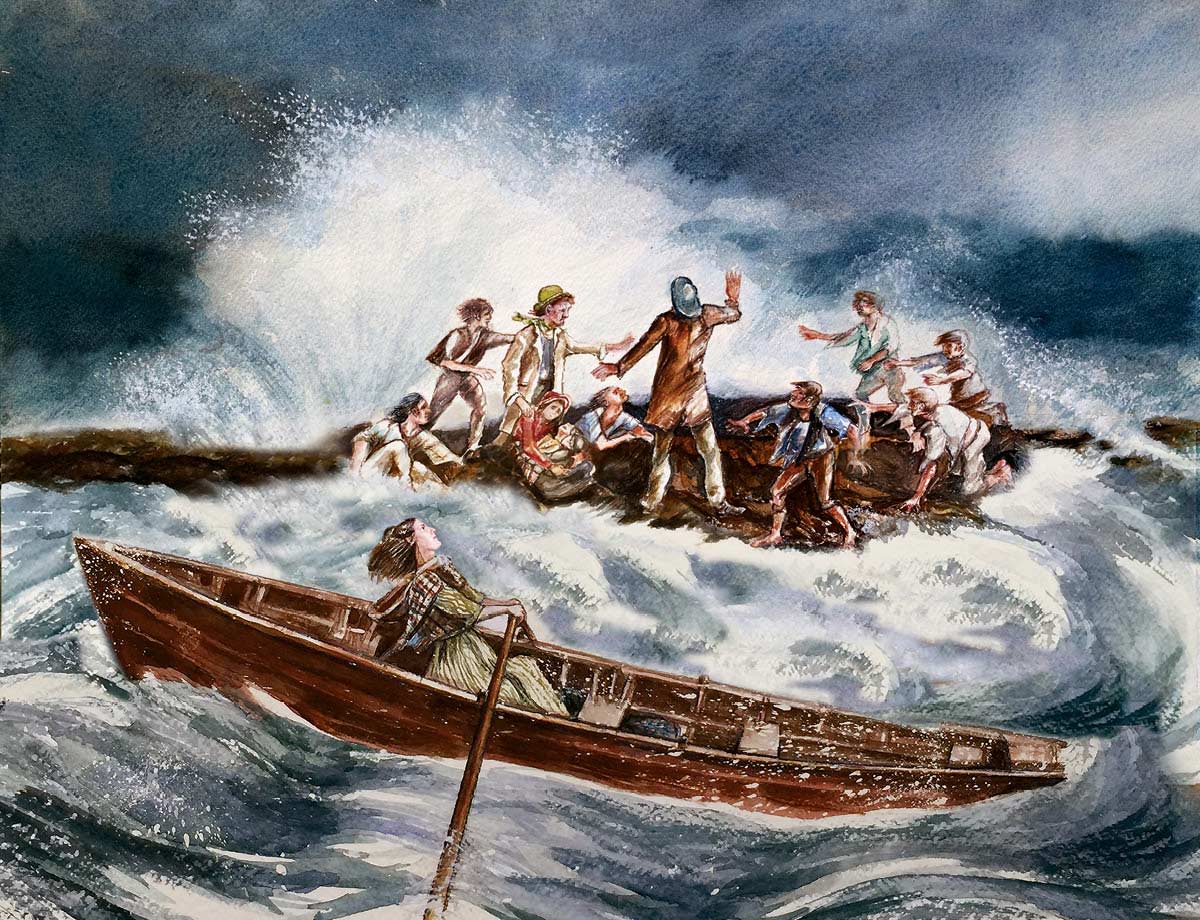 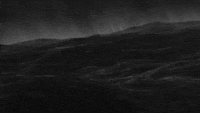 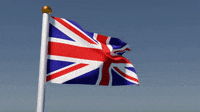 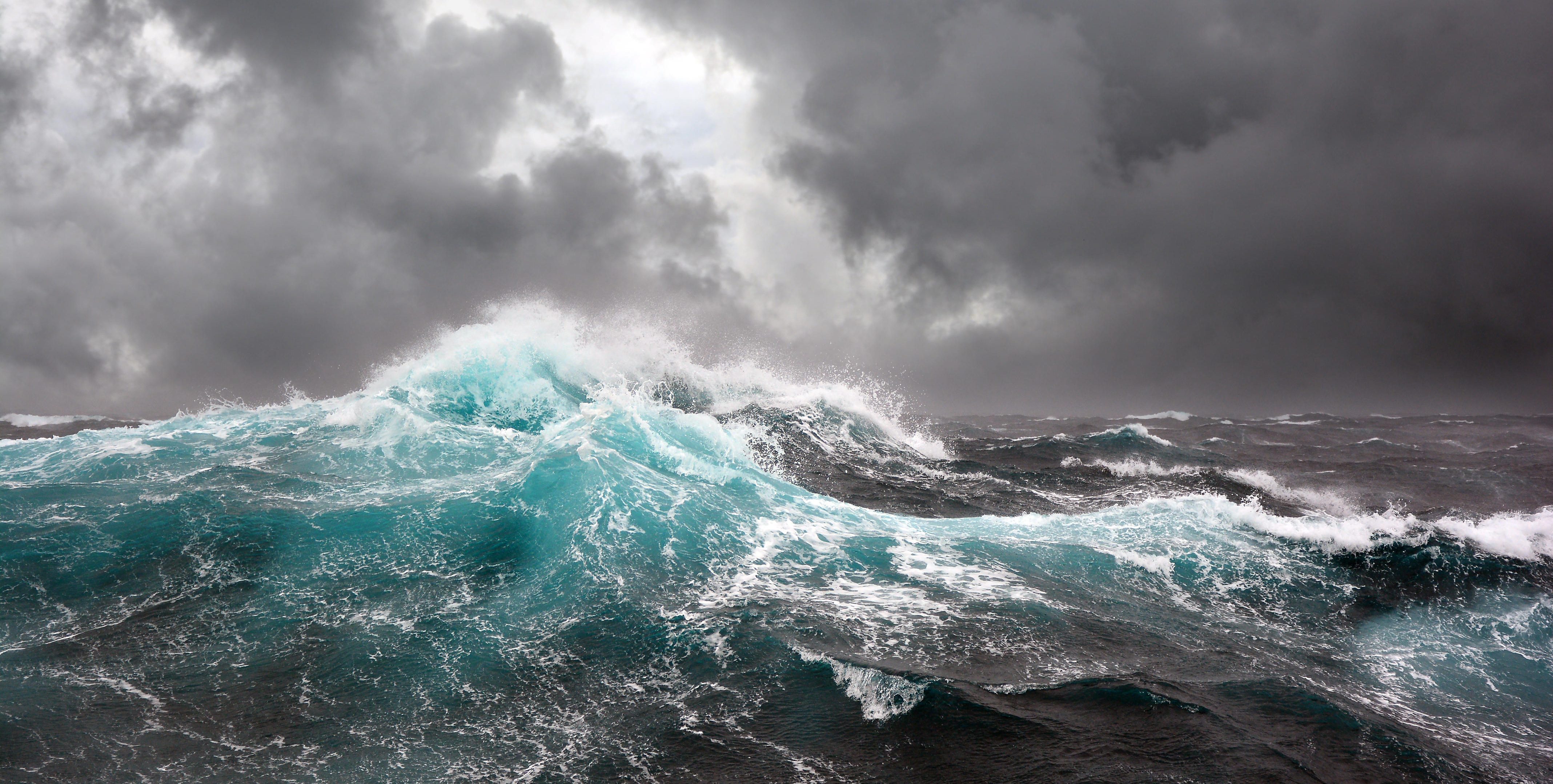 Grace had been so brave. Everyone thought she was a hero!
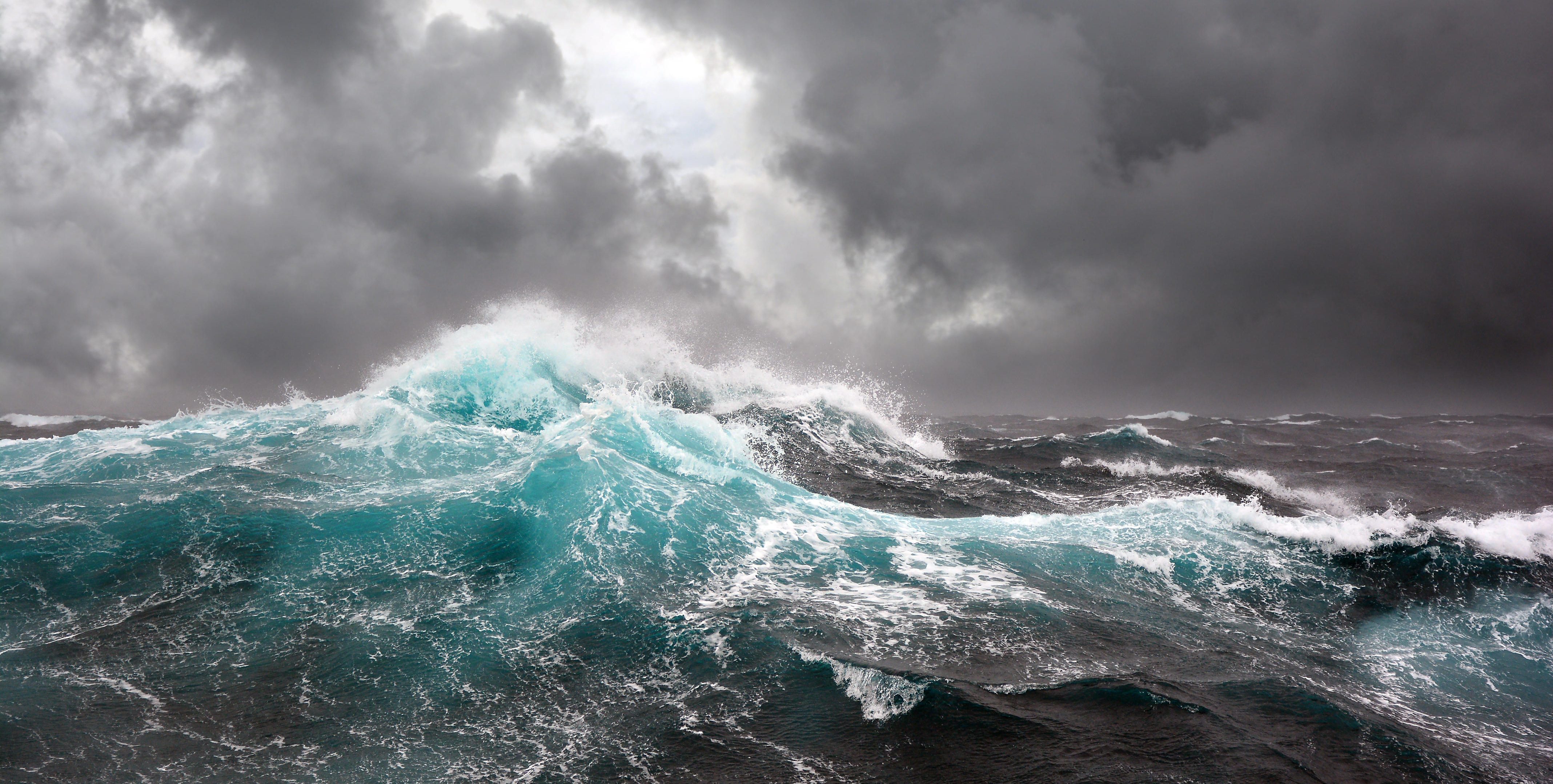 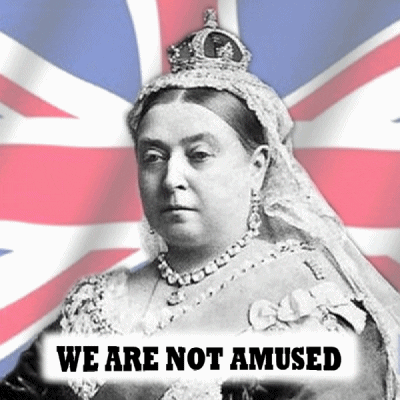 She was so famous!
Even Queen Victoria sent her a letter to say thank you.
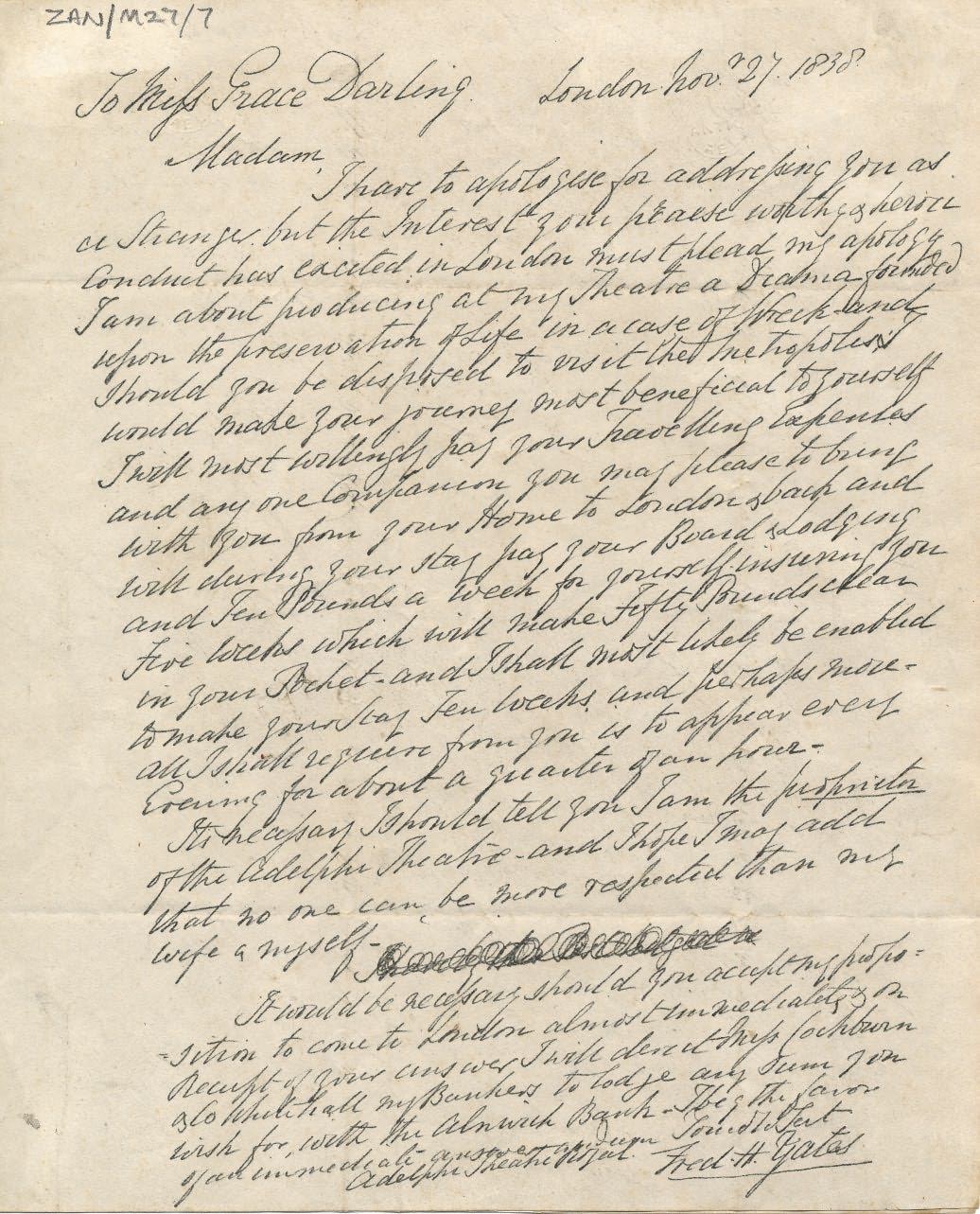 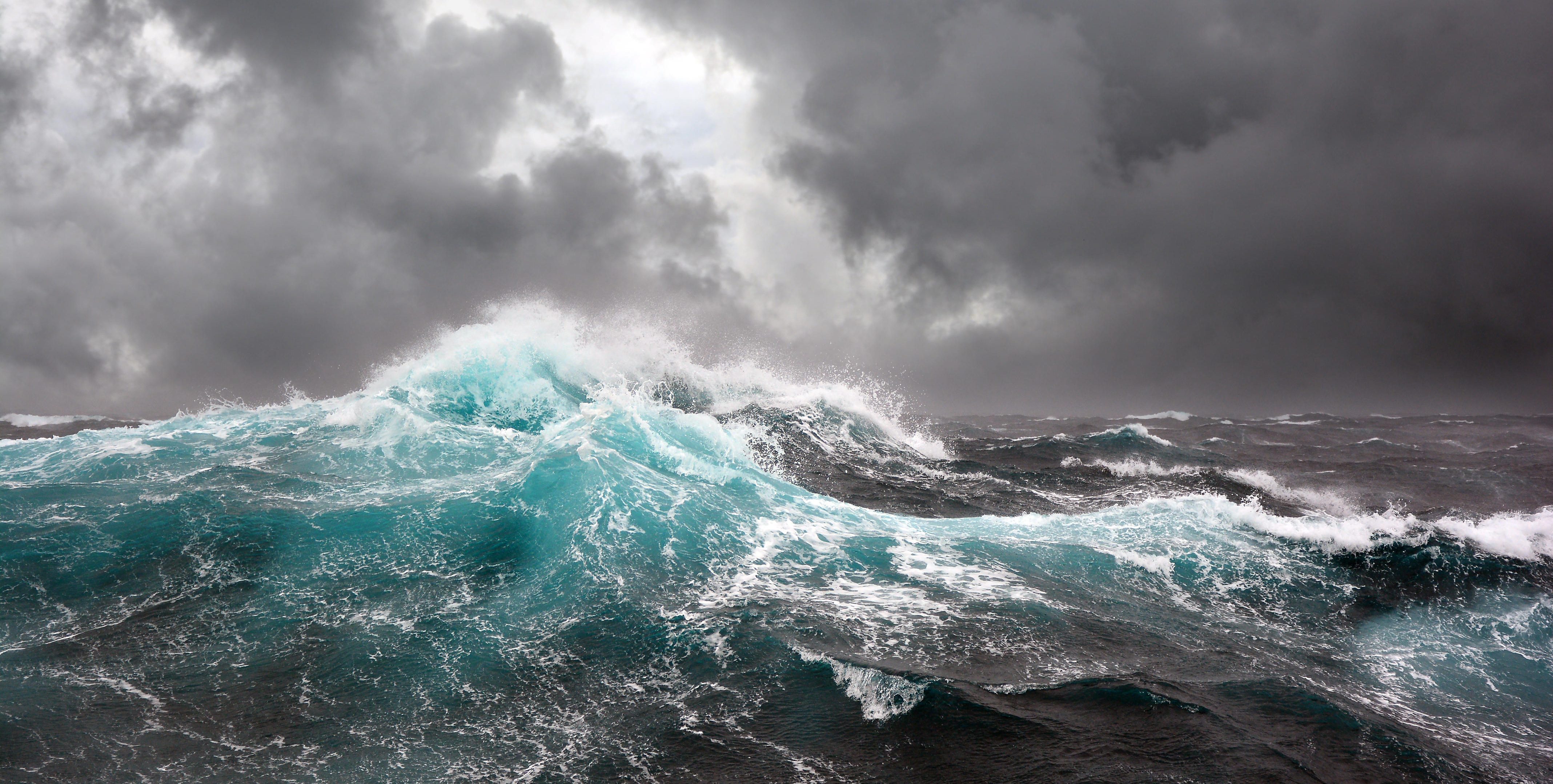 But 4 years later, when Grace was only 26, she died of Tuberculosis in this house.
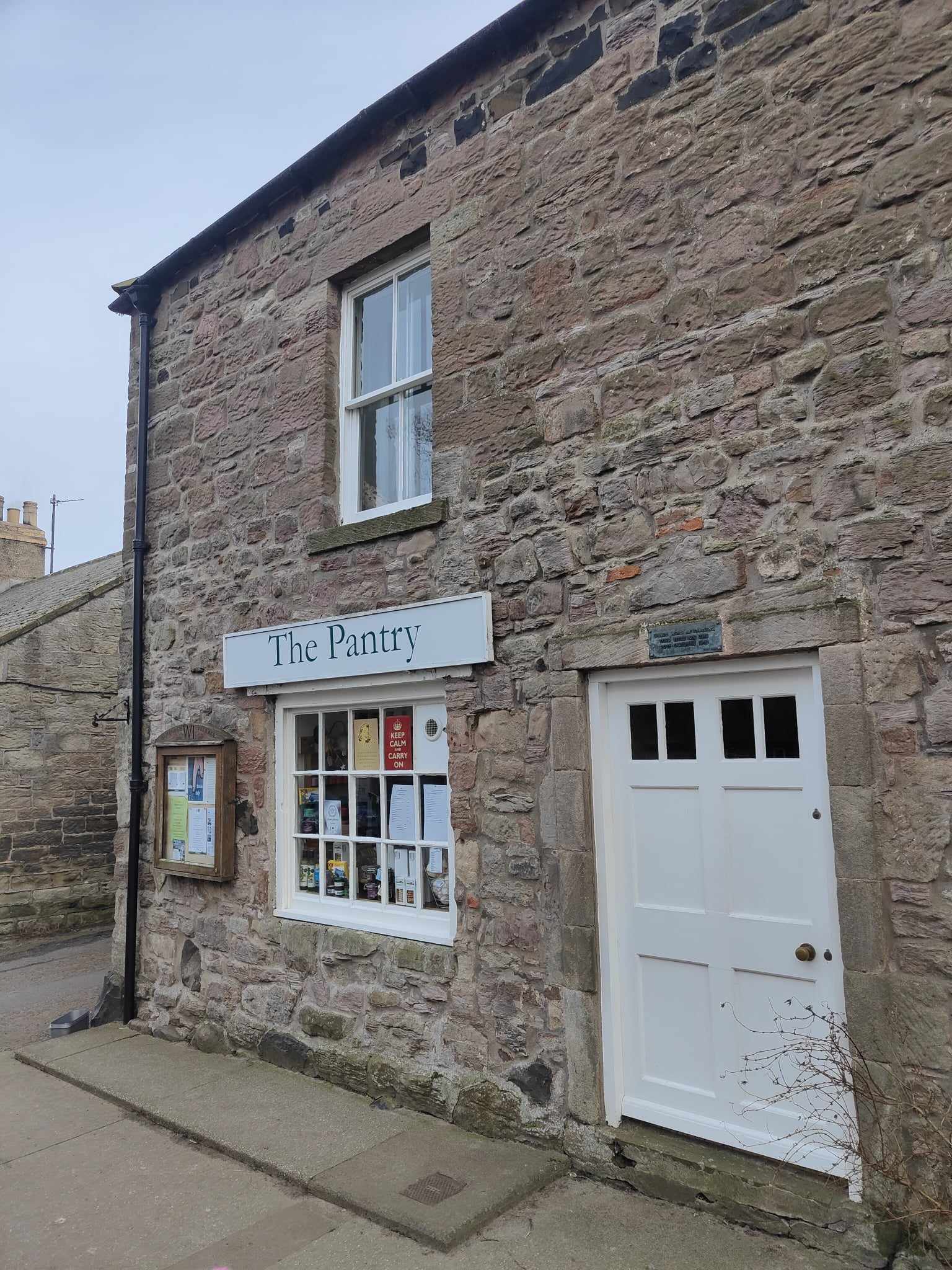 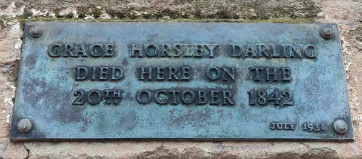 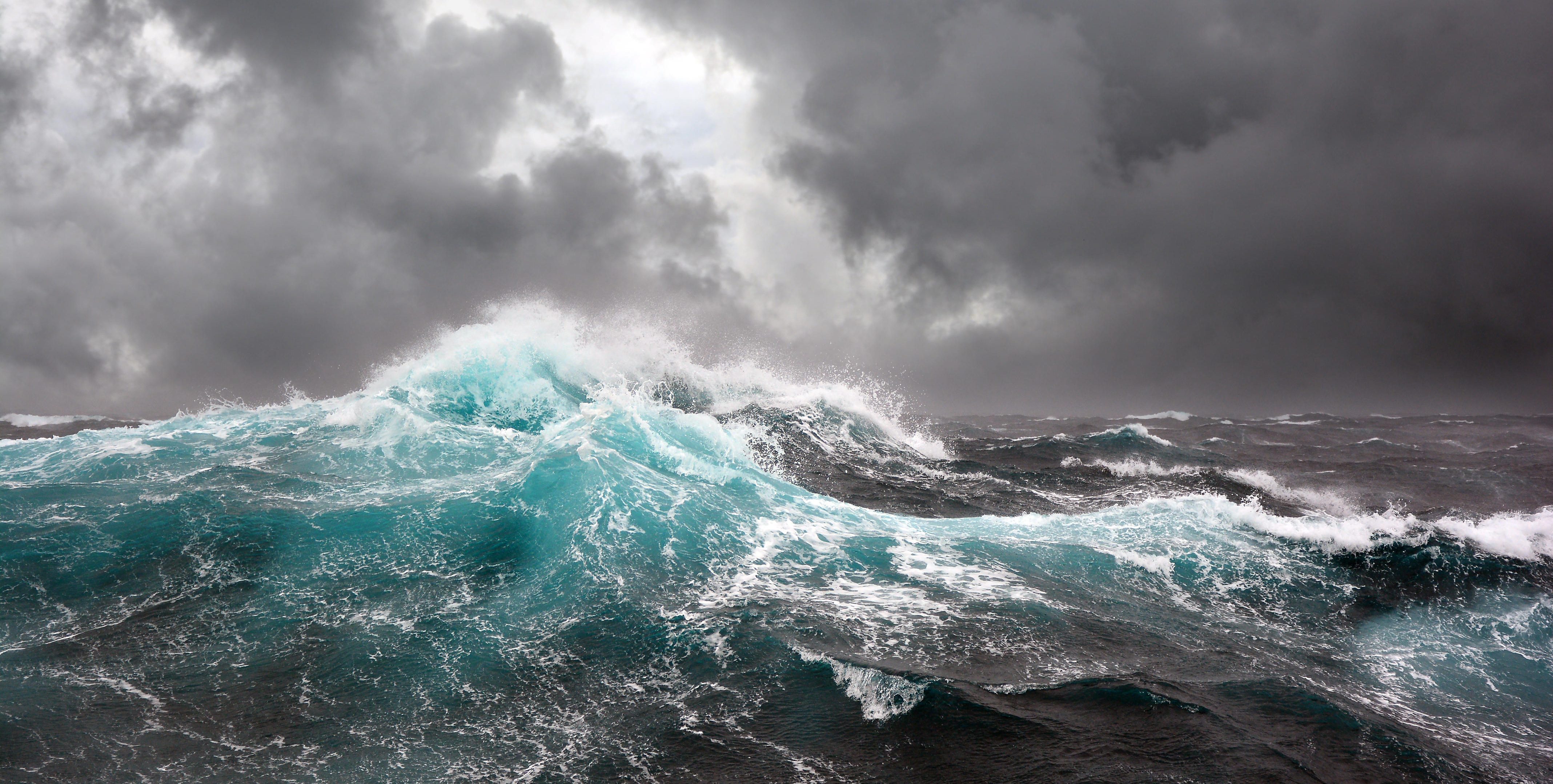 She is buried here, in a cemetery in Bamburgh. She looks at her island home.
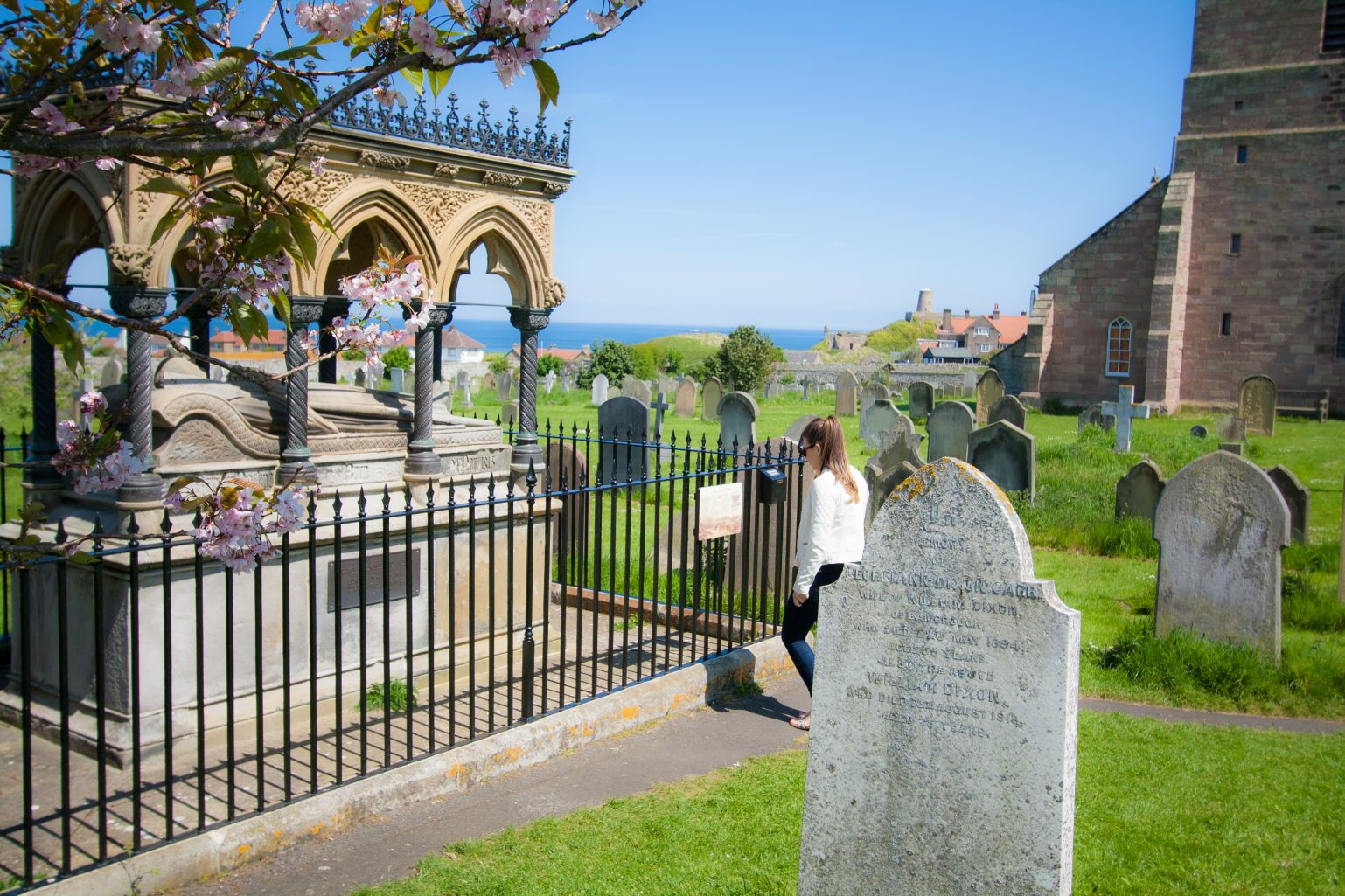 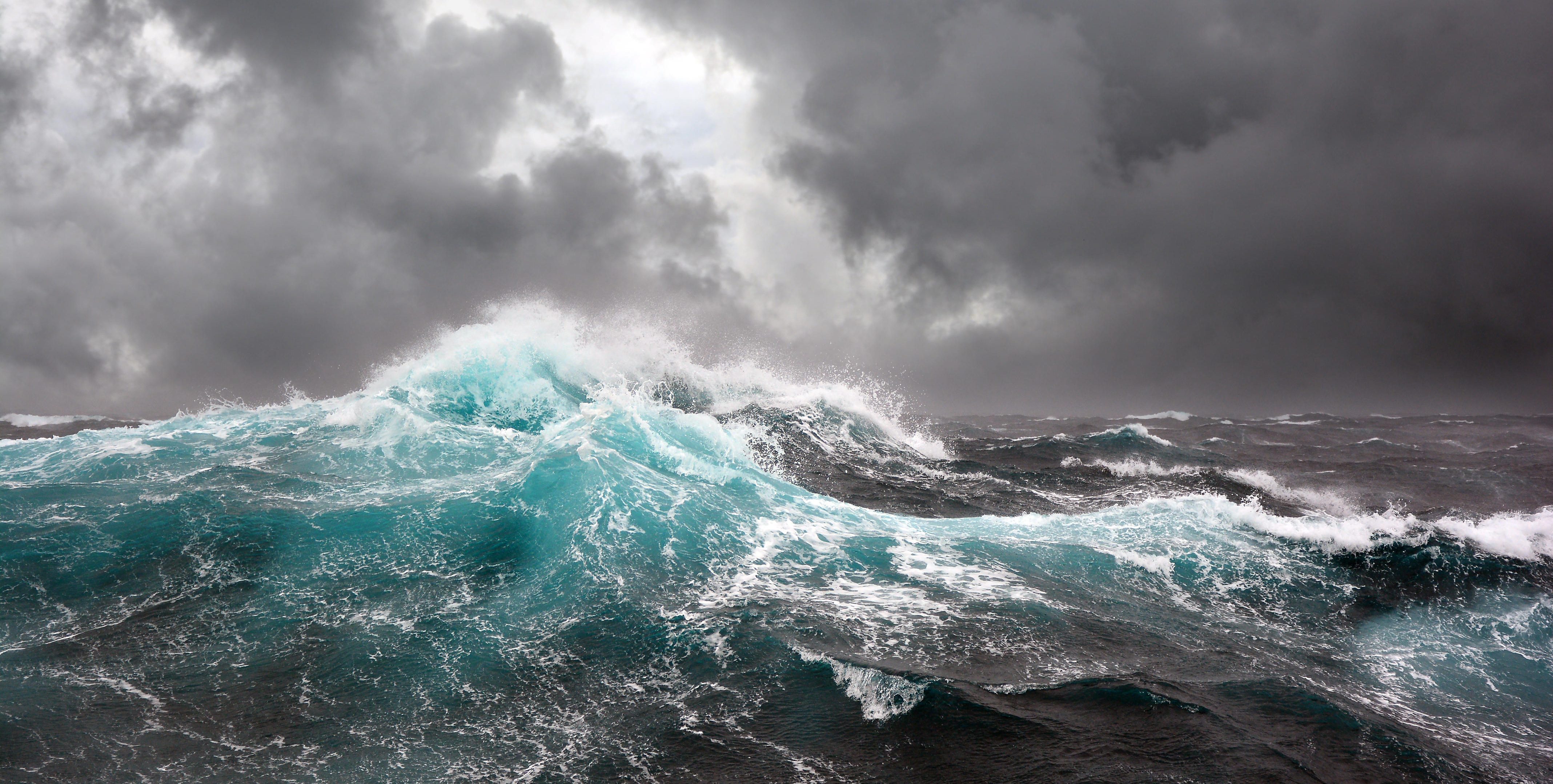 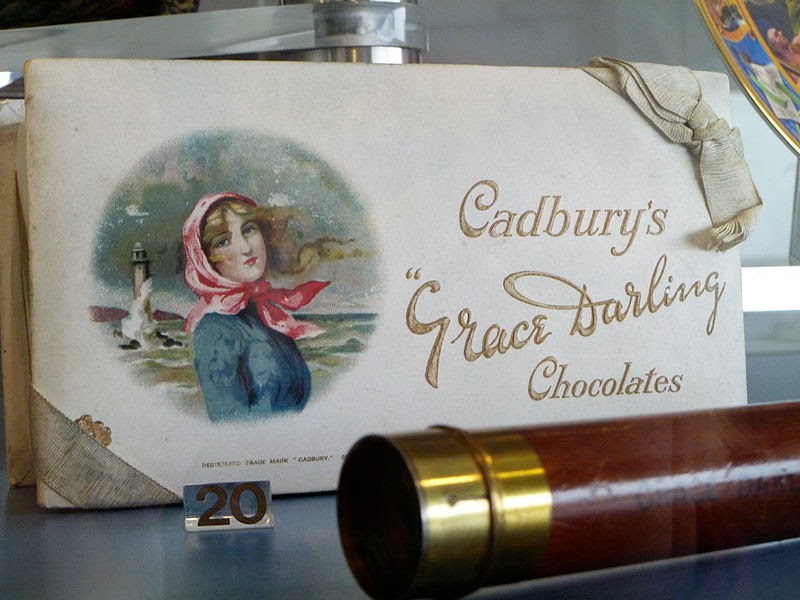 She is still famous!
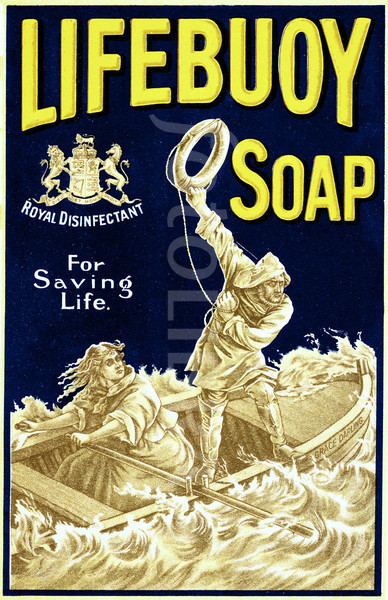 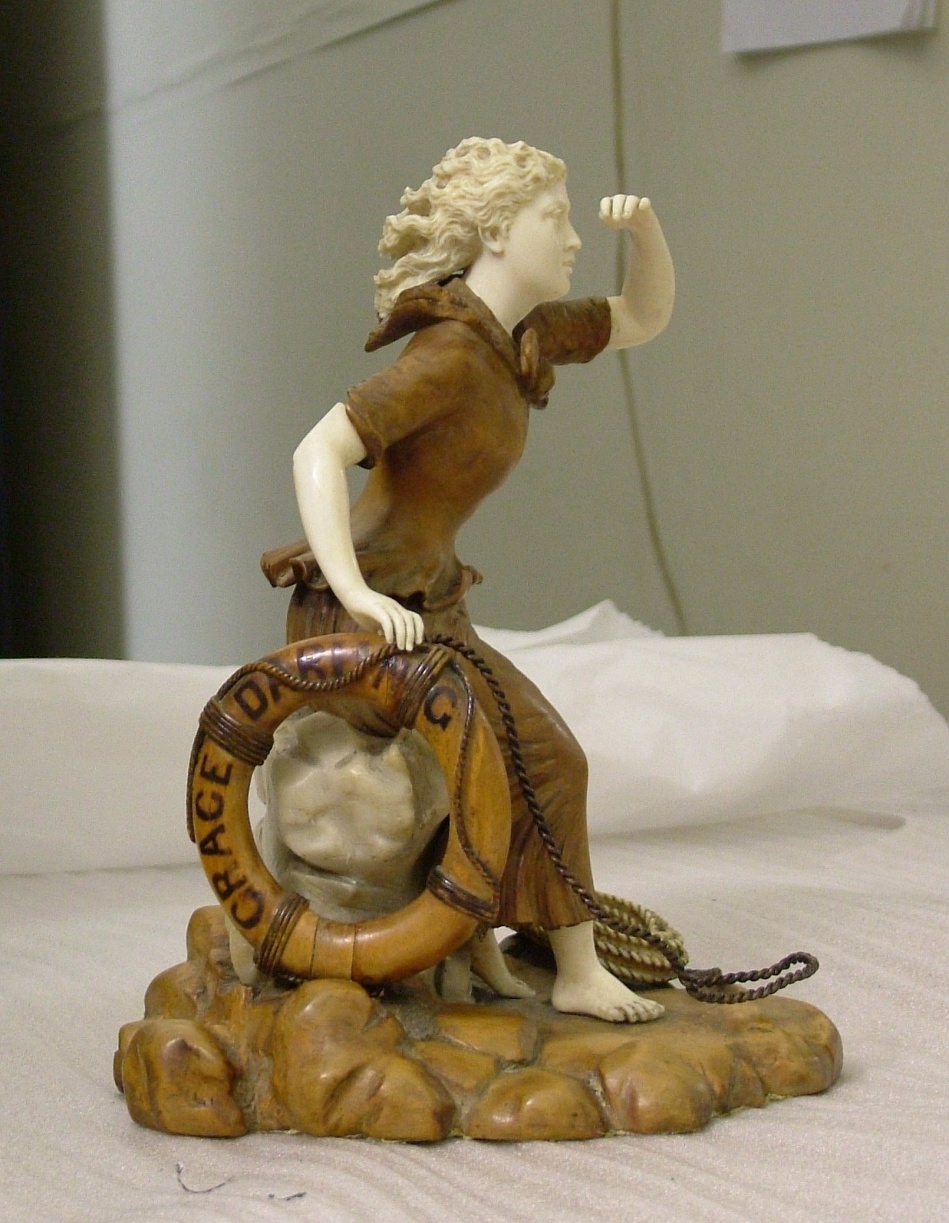 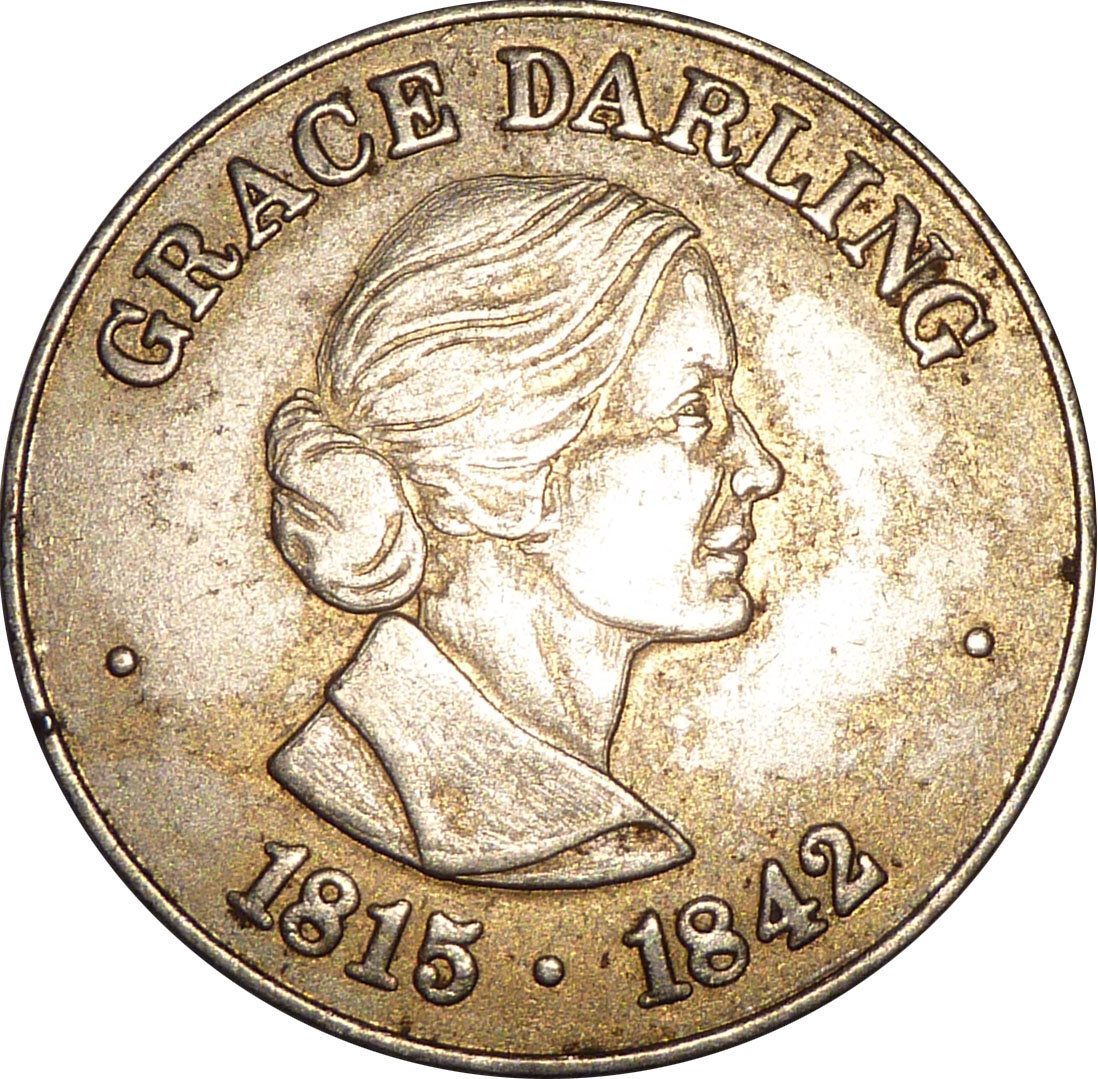 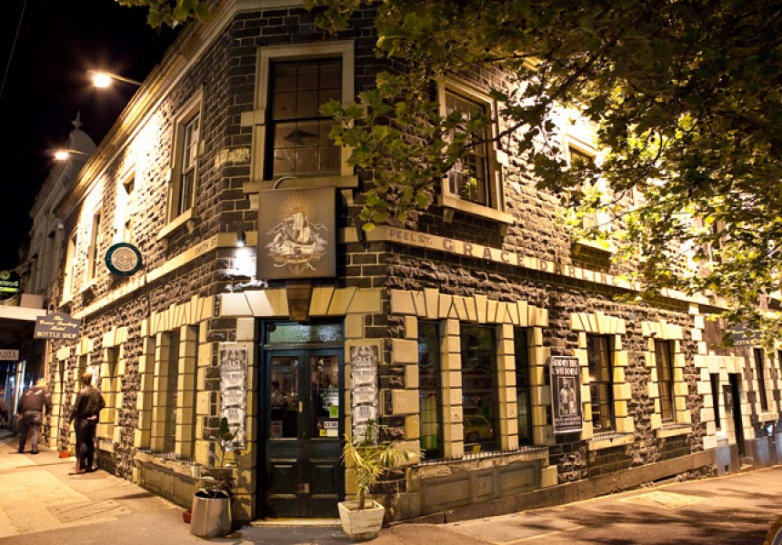 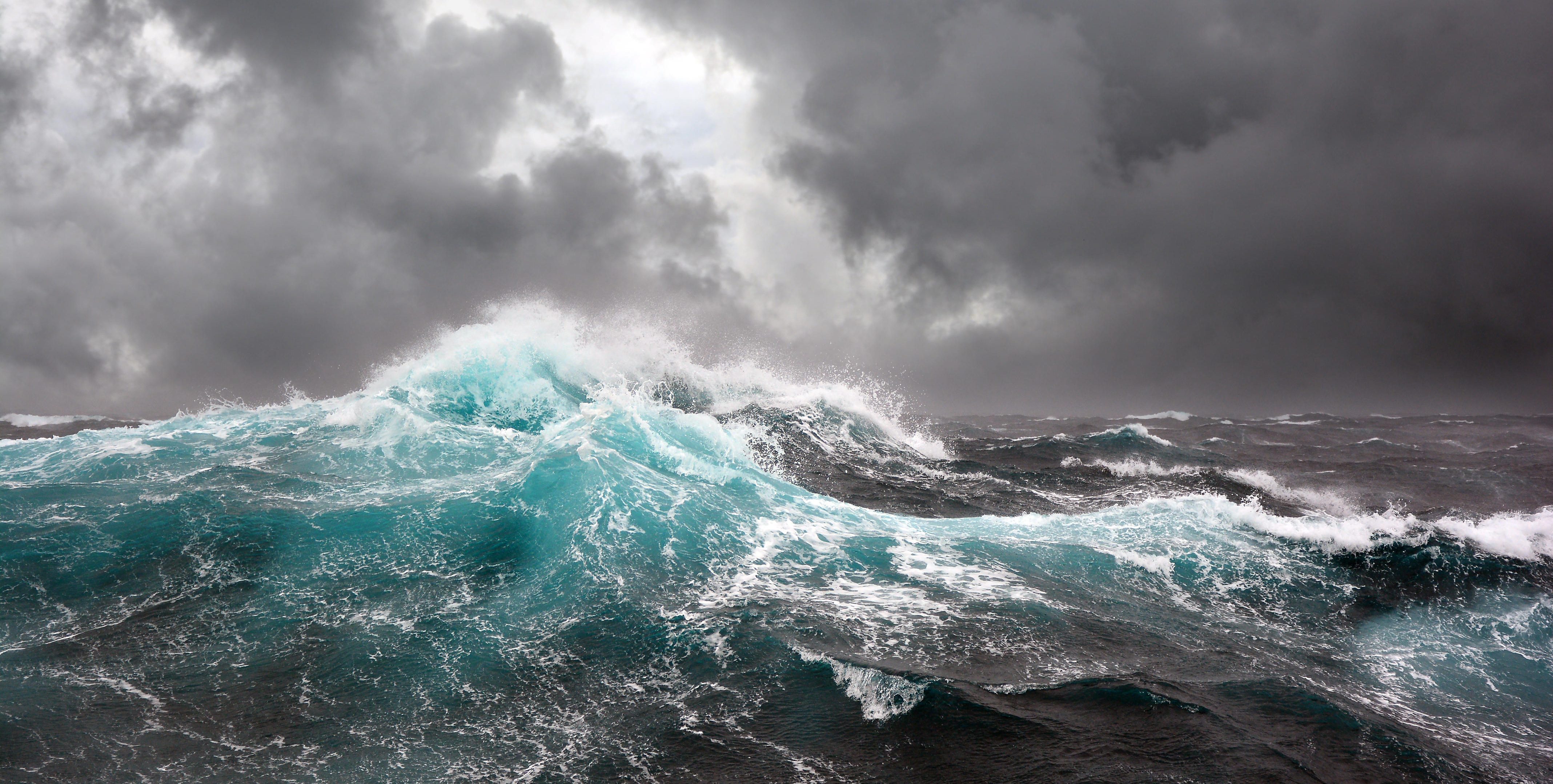 Thank you for listening!
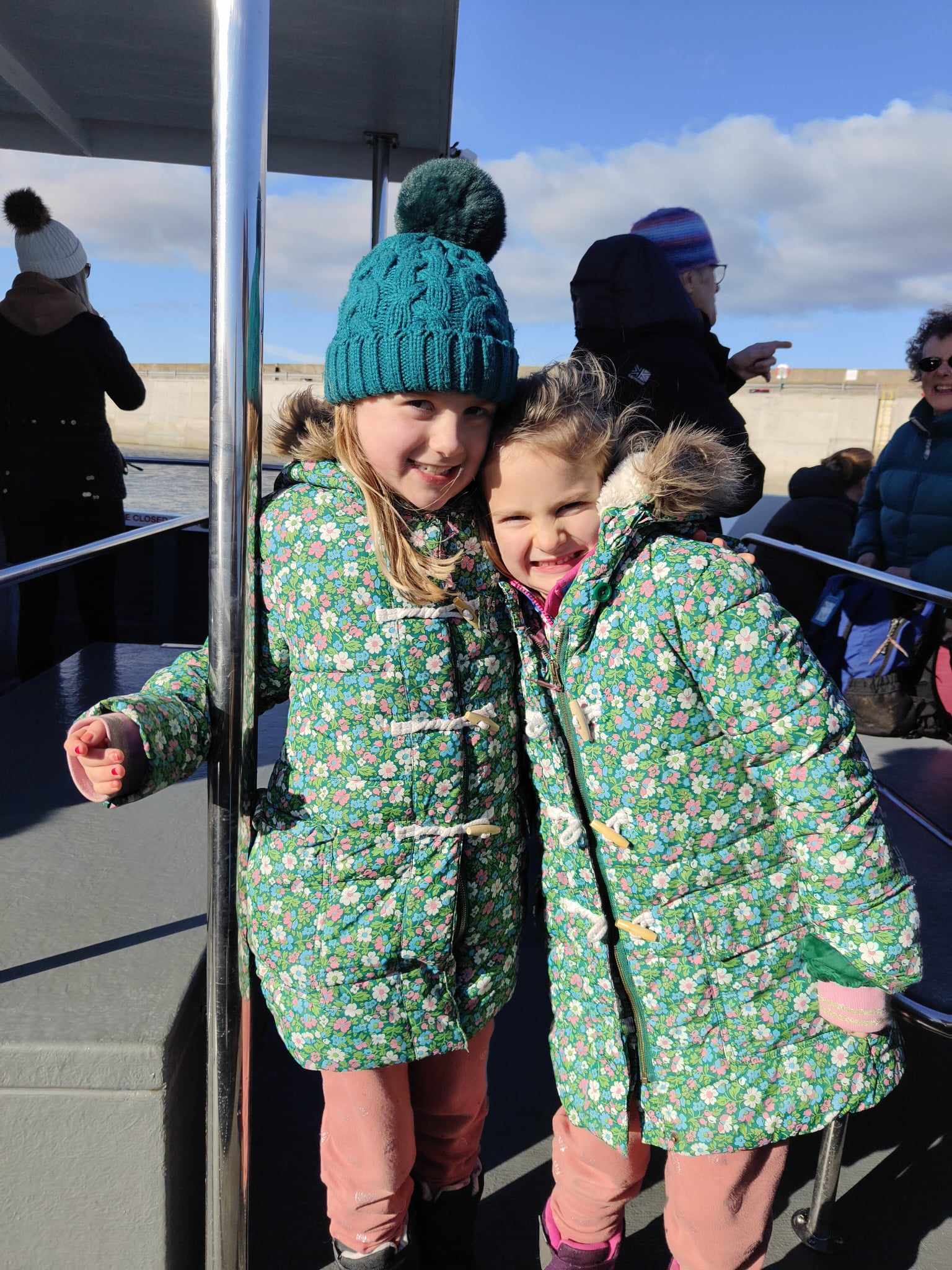 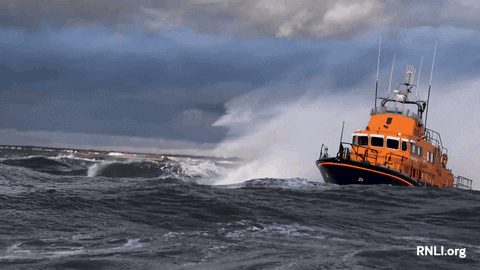